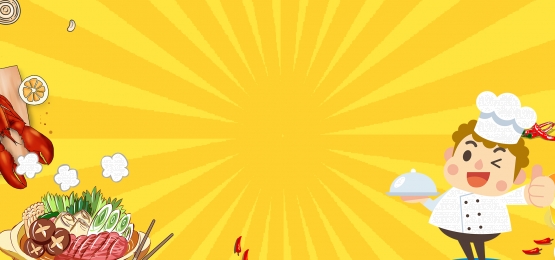 THỰC ĐƠN CỦA BÉ 
THÁNG 01/2025
TỪ NGÀY 06/01/2025
 ĐẾN NGÀY 10/01/2025